Making effective revision 
(or flash) cards
And putting them to use
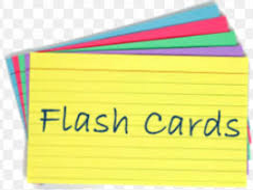 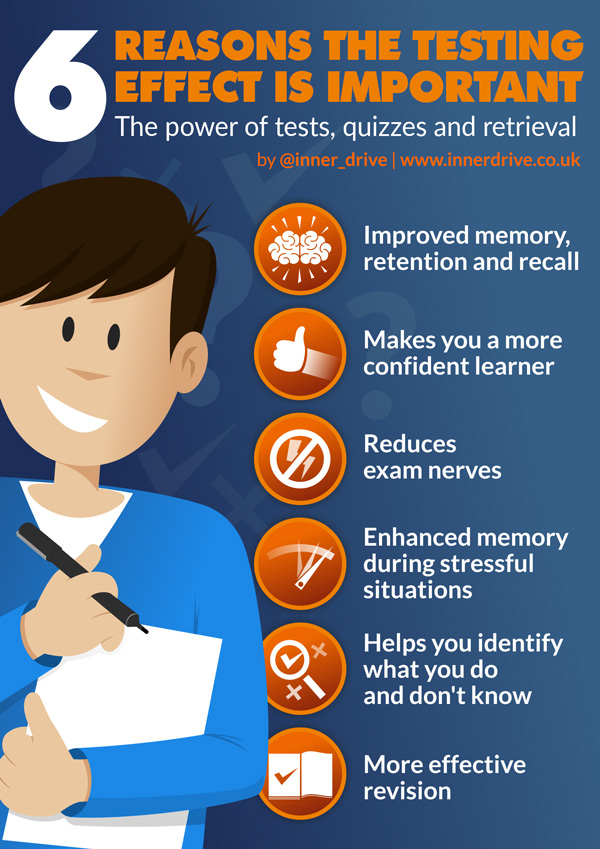 From the last session….
Testing yourself is an important aspect of learning material
One way to do this is to make revision (or flash) cards
Useful for factual content eg dates, definitions
Does not depend on screens/ being online
Better to make your own rather than download them or use someone else’s
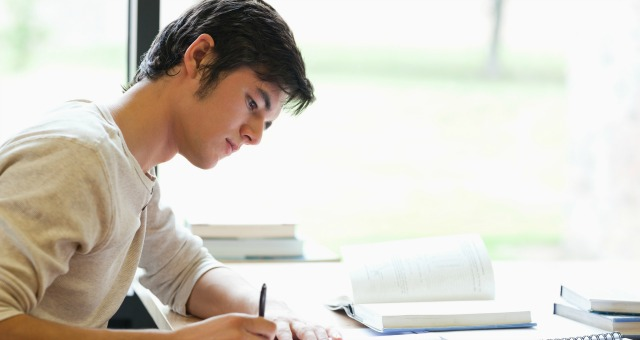 What does a good card look like?
Colour-coded
Simple
Clear title
Facts on one side, questions on another
Title							Subject/ topic

Useful fact 1
Useful fact 2
Useful fact 3
Useful fact 4
Useful fact 5
Helpful diagram
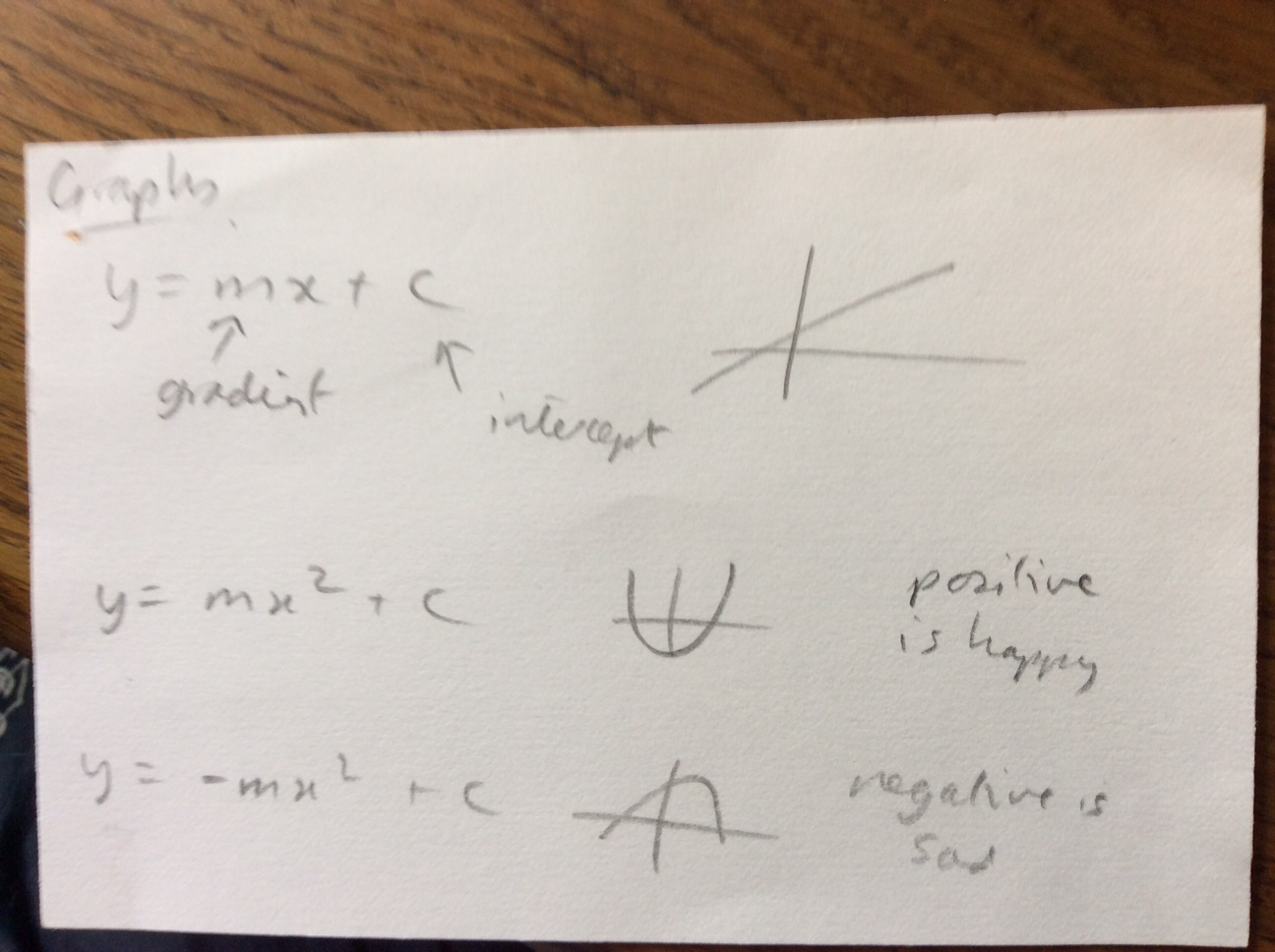 Traditional one
Maths notes on graphs:
What do you think are the good points?
How could it be better?
Thoughts….
The second example
Tests for gases in Chemistry.
Notes side								Questions side
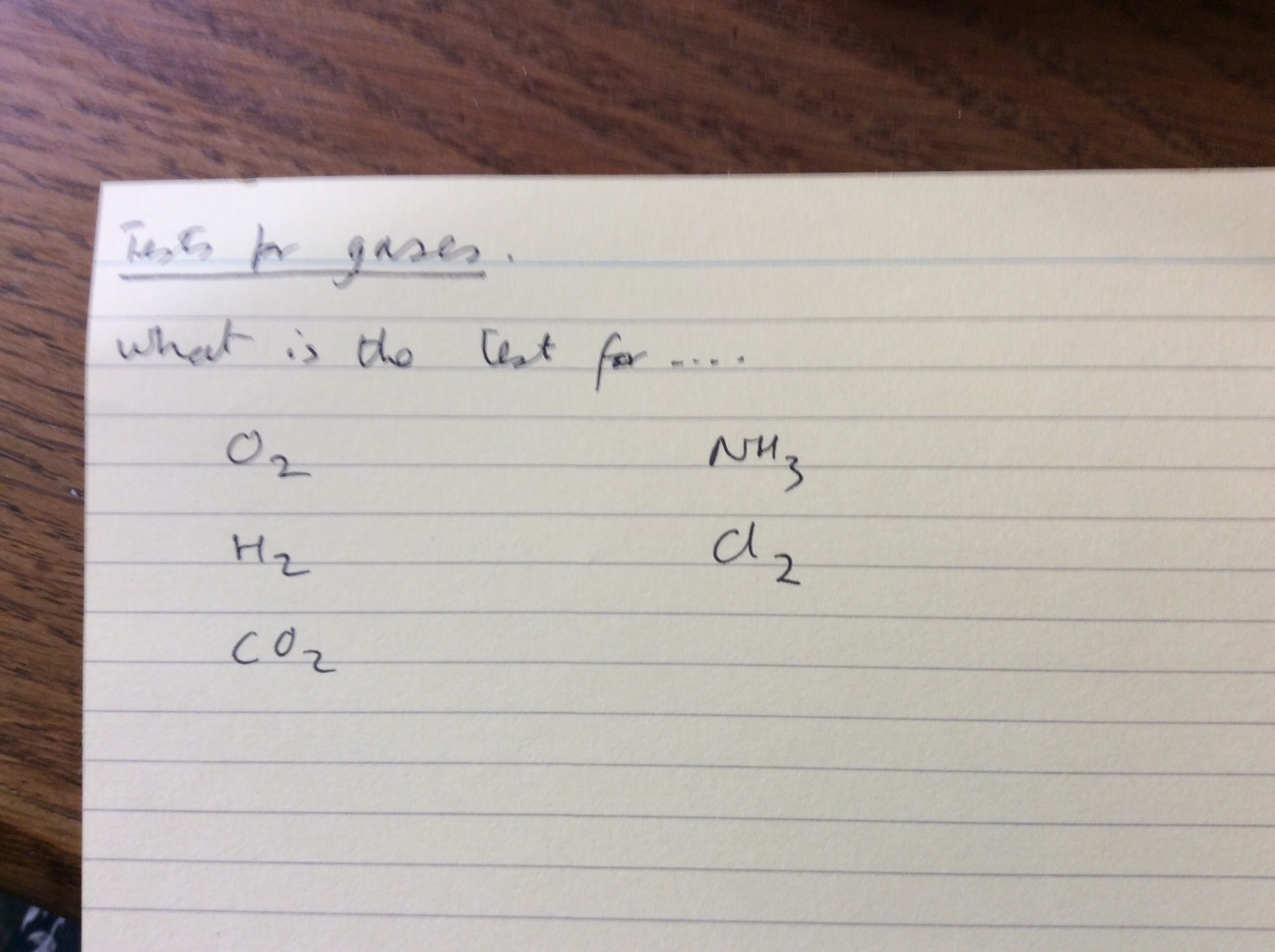 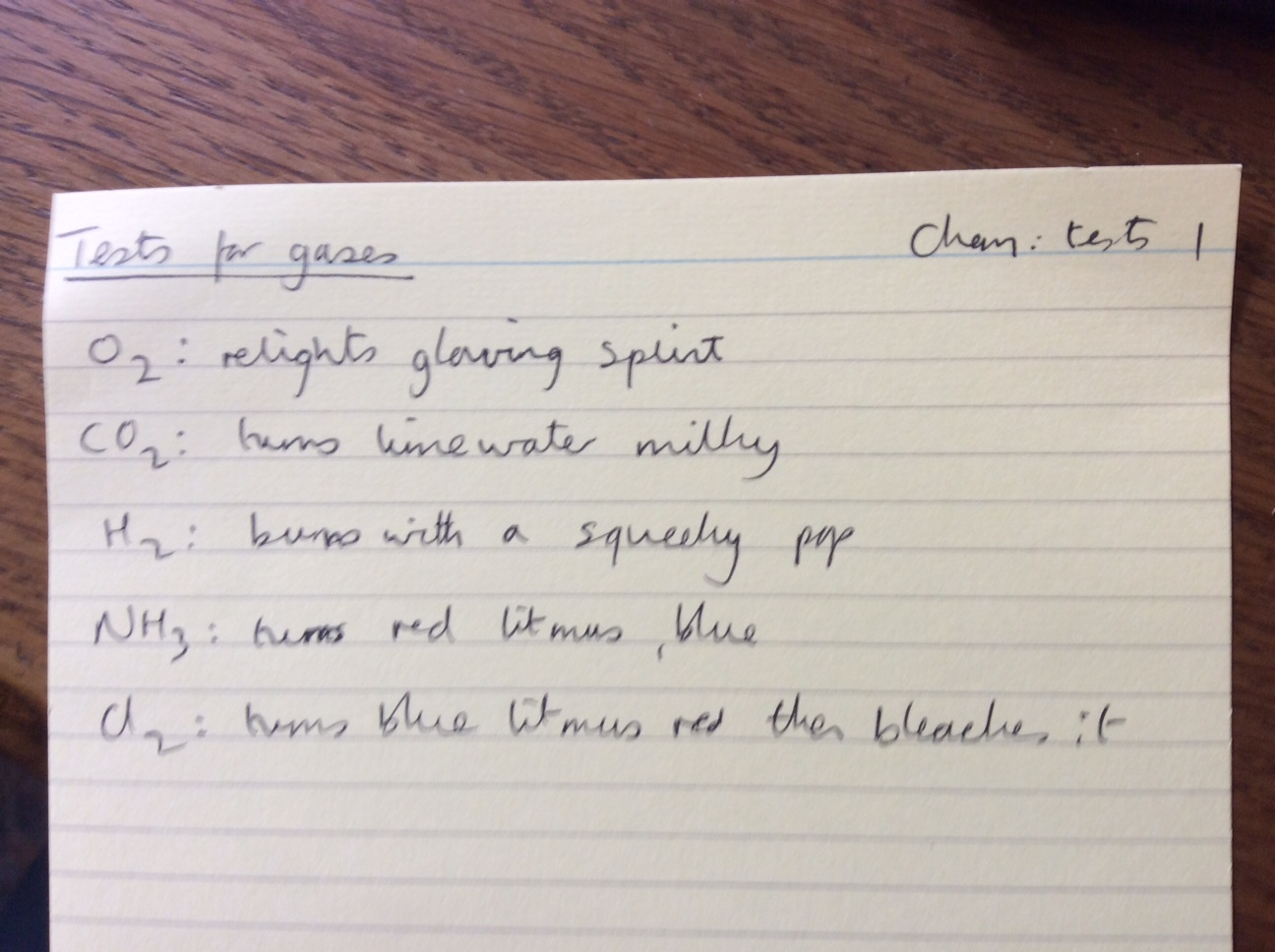 Thoughts….